تدريب لغويأدواتُ نفي الجملة الاسمية
عزيزي التلميذ هدفنا لهذا الدرس التعرّف على أدوات نفي الجملة الاسمية
والآن تعال لنتذكر بعض المعلومات السابقة :
 ما أنواع الجمل ؟- 
- ممّ تتألف الجملة الاسمية ؟
- برأيك هل يمكن أن ننفي الجملة الاسمية ؟
جمل فعلية
جمل اسمية
مبتدأ
خبر
نعم
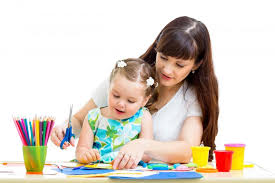 سنتعرّف اليوم عزيزي التلميذ على أدواتِ نفي الجملةِ الاسميّة:
الأنشطة
    أكمل وفق النموذج الآتي :
 - النظرُ واضحٌ , ليس النظرُ واضحاً .
 - المطر غزيرٌ                   المطرُ غزيراً .
 -                   ليس
 -
ليس
التلميذُ كسولاً
التلميذ كسولٌ
الهواءُ ملوثٌ
ليس
الهواءُ ملوثاً
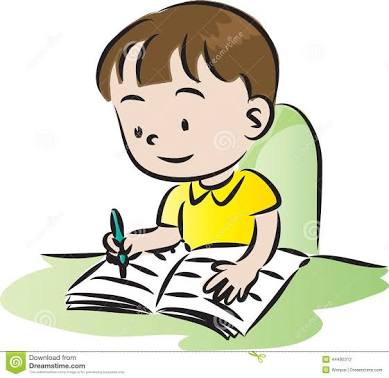 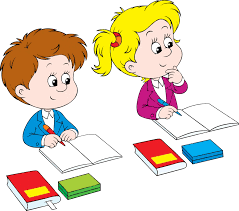 والآن تعالوا لنتذكر ما تعلمناه لهذا اليوم :
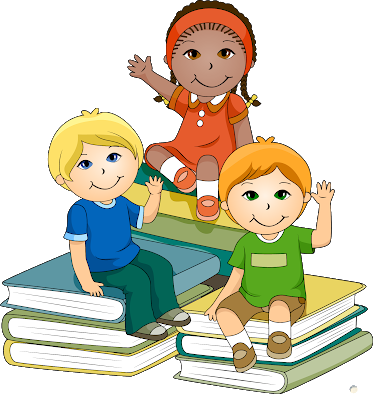